Town of Eastchester Police Department – Police Reform and Collaborative
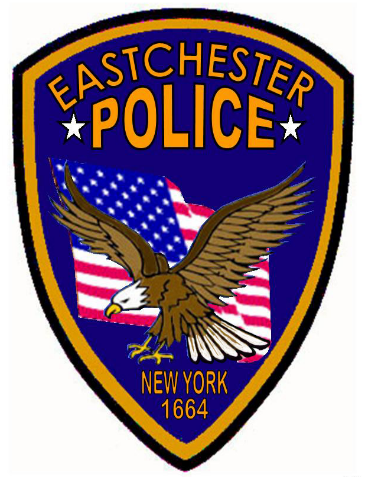 Mission Statement
The Mission of the Eastchester Police Department is to be committed to being responsive to our community in the delivery of quality services, recognize our responsibility to maintain order, while affording dignity and respect to every individual.  Our objective is to improve the quality of life through a community partnership, which promotes safe secure neighborhoods by enforcing laws, preserving the peace, reducing fear and providing a safe environment.
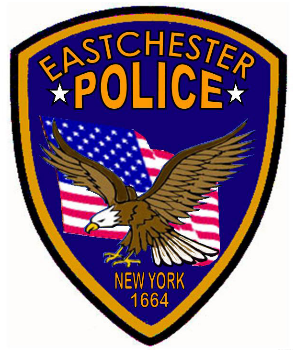 EPD Organizational Chart
New York State Accreditation Program
The accreditation program is a progressive way of helping Police Agencies evaluate and improve their overall performance.  
The program is comprised of a set of 110 standards developed to further enhance the capabilities of an agency, and is divided into three categories:
Administrative:  Agency organization, fiscal management, personnel practices, records management, use of force, discipline, and employee evaluations.
 Training:  Basic and in-service instruction, as well as training for Supervisors and specialized assignments.
Operations:  Deals with critical and litigious topics such as high speed pursuits, roadblocks, patrol, and unusual occurrences.
Department policies pertaining to each of the 110 standards must meet or exceed the minimum requirements set forth in each standard
The Eastchester Police Department earned accreditation status in 2015.  An on-site assessment was conducted in 2020, at which time the Department was awarded with Re-Accreditation status.
As of February 9 2021, 159 NYS agencies are accredited, 37 NYS agencies are in the application process, out of 611 total eligible agencies (26% accredited)
Eastchester Police Specialized Units
Criminal Investigator		
Youth Officer
Police Instructor
Firearms Instructor
CED (TASER) Instructor
Field Training Officer
BAO (Breath Analysis Operator)
Radar Operator
D.A.R.E.
Defensive Tactics Instructor
ERU Member
Drug & Alcohol Task Force Member
Car Seat Unit
NYSPIN Instructor
Drone Operator
Bicycle Unit
Motorcycle Unit
Community Outreach Initiatives
Active social media accounts on Facebook and Instagram
Gives the Department the ability to disseminate information to the general public in real time.
D.A.R.E.
A drug and alcohol prevention program taught by Law Enforcement with relationship strengthening lessons to foster trust between Law Enforcement and the community.  Geared towards fifth and eighth grade students.  
School check-ins
Officers perform routine visits to area schools in an effort to build relationships with students and staff, as well as to become familiar with the facility.
Coffee with a Cop
Members of the Eastchester Police Department participated in this program which fostered casual conversations between the Police and the public.
Torch Run
Members of the Department participate in the Westchester County leg of the Annual Law Enforcement Torch Run for the Special Olympics.
Girl Scouts, Boy Scouts, Pre-schools
Members give presentations to various Girl and Boy Scout troops as well as local pre-school classes regarding general safety precautions as well as the importance of authority figures.
Bicycle Unit
Members of the bicycle unit are encouraged to interact with members of the public as well as maintain a presence at local business districts and gatherings (concerts, carnivals, etc.)
Police Officer Recruitment
The Eastchester Police Department actively campaigns to recruit community members to participate in the Civil Service Police Officer Exam.
The goals of our recruitment efforts are to attract qualified persons of diverse backgrounds, education and experiences.  
The Department seeks to have a pool of highly qualified candidates with diverse backgrounds and experiences to choose from when hiring new Police Officers.
Hiring Process
New Recruits are considered from a list established by the Westchester County Department of Human Resources
The Police Department conducts a thorough background investigation on each candidate that is considered for employment.  This investigation includes examinations into a candidates integrity, previous employment, education, prior law enforcement contacts and relationships.  Interviews with neighbors, employers, and associates are conducted, as well as screening the candidates social media accounts.
A physical agility test, Town Board interview, psychological evaluation, and medical exam are conducted prior to a candidate’s appointment.
This process ensures that the applicant is fit physically and mentally, and possess the character and integrity required to perform the duties of a Police Officer.
Basic Recruit School - Police Academy Curriculum
Introduction to Criminal Justice
Jurisdiction and Responsibilities of Law Enforcement
Adjudicatory Process and Court Structure
Constitutional Law
Discretionary Powers
Ethics and Professionalism
Physical Fitness and Wellness
Procedural Justice
Officer Wellness
NYS Penal Offenses
Use of Physical and Deadly Physical Force
NYS Criminal Procedure Law
NYS Juvenile Law and Procedures
Civil Liability and Risk Management
Ancillary NYS Statutes
NYS Vehicle and Traffic Law
Essential Responsive and Investigative Skills
Report Writing
Electronic Communications
Observation and Patrol
Case Preparation and Demeanor in Official Proceedings
Fundamental Crisis Intervention Skills for Law Enforcement
Arrest Processing
Vehicle Stops and Traffic Enforcement
Defensive Tactics and Principles of Control
Emergency Medical Services
Emergency Vehicle Operation and Control
Police Academy Curriculum Continued
Firearms Training
Supervised Field Training Review and Orientation
Traffic Direction and Control
DWI Detection and Testing
Off-Duty and Plain Clothes Police Encounters
Active Shooter
Aerosol Subject Restraint
Professional Communications
Decision Making Skills
Intoxication
Community Resources – Victim/Witness Services
Elder Abuse
Cultural Diversity/Bias Related Incidents and Sexual Harassment
Persons with Disabilities
Crime Control Strategies
Crime Prevention
Standardized Response Plans for Unusual Events
Behavioral Observation and Suspicious Activity Recognition
Nature and Control of Civil Disorder
Domestic Violence
Basic Crash Management and Reporting
Injury and Death Reporting
Sex Crimes
Narcotics and Dangerous Drugs
Missing Persons
Animal Abuse Cases
Human Trafficking
Reality Based Training
Police Academy Recruit School Crisis Intervention Training 5 Days
Crisis Intervention
Taught by a Department of Mental Health Professional in conjunction with an Instructor from the Westchester County Police
Focuses on de-escalation of incidents and obtaining professional mental health assistance for an individual in crisis
Promotes communication skills for communicating with people in crisis
Reality Based Training
Places recruits in stressful scenarios where they must use communication and proper tactics to deal with realistic situations.
Field Training and Probation
After completion of the Police Academy, recruits are required to successfully complete a minimum of 160 hours of Supervised Field Training.
Recruits are paired with a certified Field Training Officer, who will train and closely supervise the recruit.  
A written evaluation is conducted each day by the Field Training Officer, which highlights the recruits strengths and areas of weakness.
Prior to completion of Field Training, the recruit is evaluated by a Supervisor to ensure his/her readiness for solo patrol.
Field Training officers are carefully selected based on criteria including:
Job Performance
Demeanor 
Work Ethic
Moral Code
All newly appointed officers serve a period of probation, during which they are continuously evaluated.  The probationary periods for the Eastchester Police Department are:
Eighteen months for appointees from an open competitive exam
Twelve months for transfers and reinstated officers
Yearly In-Service Training
Each Officer is required to attend a minimum of 21 hours each year of in-service training.
Required topics include: 
Firearms training
Legal Updates
A Review of the use of force and the use of deadly force
A Review of TASER, O.C. Spray, and Police Baton usage
Additional topics vary each year, and have included:
Tactical Emergency Casualty Care
Report Writing Review
Officer Resilience
MTA Train Operations and Emergency Response
Reality Based Training
Public Utility Security, Awareness, and Response to Emergencies
In addition, Supervisors are required to attend an extra 7 hours of in-service training to enhance their supervisory skills.
Yearly Performance Evaluations – Police Officers
Every Police Officer is evaluated annually by his/her immediate supervisor, based on the following performance criteria:
Appearance
Acceptance of Direction
Acceptance of Responsibility
Acceptance of Change
Initiative
Report Writing
Routine forms-Accuracy Completeness
Use of Department Computer System
Field Performance
Investigative Skills
Officer Safety
Written Directives-Knowledge
Relationships
Care of Department Equipment
Professional Development
Attendance/Tardiness
Productivity
Yearly Performance Evaluations – Detectives and SupervisorsDetectives and Supervisors are rated annually by his/her immediate supervisor, based on the following performance criteria
Detective Evaluation Criteria
Supervisor Evaluation Criteria
Agency/Public Contacts
Professional Demeanor
Productivity
Work Ethic
Self-Initiated Activity
Appearance
Attitude and Loyalty
Communicative Skills
Efficient use of Allocated Resources
Assessments and Evaluations
Supervisory Control and Leadership
Evaluations (Personnel)
Calls for Service Analysis 2015-2020
Total Calls:  45,491
Highest % Of Calls

All Alarms:                22.259%
All Medical calls:      15.906%
All Auto Accidents:   6.287%
Yearly Average:  
7,582
Yearly Average
4,386
Yearly Average
139
Gender, Racial, Ethnicity Breakdown:  EPD and Town of Eastchester
Source:  US Census ACS Demographic and Housing Estimates - 2019
EPD 2015-2020 UCR Reportable Arrest Data-Race
EPD 2015-2020 UCR Reportable Arrest Data - Ethnicity
Civilian Complaint Process
Most minor complaints are handled by a Lieutenant through the process of counseling, training, etc.  This often occurs when someone does not want to make a complaint, but is unhappy with an interaction with a member.   
Formal Civilian Complaints generally are received by one of the means below: 
Headquarters:  Member of the public comes into Headquarters and says that they want to lodge a civilian complaint against an officer.  A Lieutenant is usually contacted and will interview complainant, and forward the complaint to the office of the Chief of Police.  The case is reviewed and depending on severity or conflict can be referred to the District Attorney’s Office - Public Integrity Unit.
Civilian Complaint Process Continued
Chief’s Office: A complainant will call the Chief’s office directly, and say they will only speak with the Chief.   
District Attorney’s Complaint- Sometimes a complainant will go directly to the D.A.s Office.  In this case we are usually contacted by the D.A.s Office, and depending on the seriousness, they will either investigate the complaint themselves or refer the case to us for investigation.  

We do not have a need for a full time Internal Affairs Unit. Depending on the nature and seriousness of a complaint, a Lieutenant will usually be assigned to investigate the matter.  The Lieutenant will then conduct an investigation, and forward the findings to the Chief of Police.  We will then classify the findings in one of the following categories:
Civilian Complaints:  Dispositions
Substantiated - Did occur by officer.
Unsubstantiated - Not enough independent evidence/ information to say member was responsible and/or it did happen.
Exonerated - the conduct took place, but was legal or proper
Unfounded - Insufficient that it happened.
Misconduct Noted - Other misconduct aside from allegation took place.  

At the conclusion of the investigation, the Chief of Police will send a letter to the complainant advising them of the disposition.
Civilian Complaint Breakdown by Year
Civilian Complaints vs Calls For Service
2016						2019
Calls for Service / Contacts:  		7,911		Calls for Service / Contacts:		7,563
Civilian Complaints:			1		Civilian Complaints:			2
% of Contacts resulting in Complaints:	0.013%		 % of Contacts resulting in Complaints:	0.026%

2017						2020
Calls for Service / Contacts:  		7,809		Calls for Service / Contacts:		6,460	
Civilian Complaints:			1		Civilian Complaints:			3
% of Contacts resulting in Complaints:	0.013%		 % of Contacts resulting in Complaints:	0.046%	

2018
Calls for Service / Contacts:  		7,779
Civilian Complaints:			0
% of Contacts resulting in Complaints:	0.00%
Relevant Eastchester Police Department Policies
Use of Force Investigations Policy
Use of Force Policy
Civilian Complaint Policy
Double Click on any of the above PDF images to view the complete policy